How to pass the part one exam in 152 days only?
Mohammad Alazemi - PGY3 
Chief Resident 
20/4/2019
first step is always the hardest 152 days only?
[Speaker Notes: Usually getting started..  is the hardest part of the journey

first step is always the hardest]
30 days before exam ?
Part 1 exam :
MCQ’s & OSCE
MCQ’s
2556 QUESTIONS
FIRST 55 DAYS= 45-50 QUESTIONS.

SECOND 55 DAYS= 45-50 QUESTIONS.

LAST 40 DAYS= 60-65 QUESTIONS.
DON’T STUDY IT FROM PASS MEDICINE !!!!!!!!
DM ?
HYPERLIPIDEMIA?
ASTMA?
COPD?
OSTEOPROSIS?
VACCINATIONS?
EBM?
INFECTION & PHARMACOLOGY >> ONLY FEW QUESTIONS
PAST PAPERS >> NB!!
Don’t worry
OSCE
OCSE12 STATIONS
EMERGENCY: 1 OR 2 STATIONS.
EXAMINATIONS:  3 STATIONS.
COUNSELLING: 1 STATION.
SKILLS: 1 STATION.
DATA : 1 OR 2 STATIONS.
EDUCATION STATION: 1 STATION.
PICTURES (DERMATOLOGY, ENT, OPTHALMOLOGY, ECG): 1 OR 2 STATIONS.
EMERGENCY
EXAMINATIONS:  3 STATIONS.
ORTHOPEDICS.
CARDIO, DIABETIC FOOT,  EAR, CHEST,  THYROID,  CRANIAL NERVE, RHEUMATOLOGY….
COUNSELLING
SKILLS:
DASMAN NOTES + GEEKY MEDICS.
DATA
LAB.
X RAY.
DEXA.
AUDIOGRAM.
PFT.
GROWTH CHART.
EDUCATION STATION
INHALERS.
SPACER.
INJECTION (INSULIN).
DIET
NASAL SPRAY.
EAR & EYE DROPS.
PICTURES
DERMATOLOGY.
ENT.
OPTHALMOLOGY.
ECG.

HOW TO DESCRIBE IT OR READ IT !!!
HOW TO MANAGE??
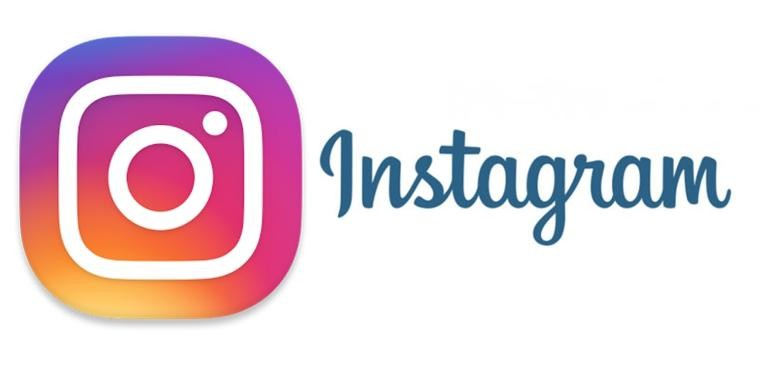 kfmrp83
www.kfmrp.com
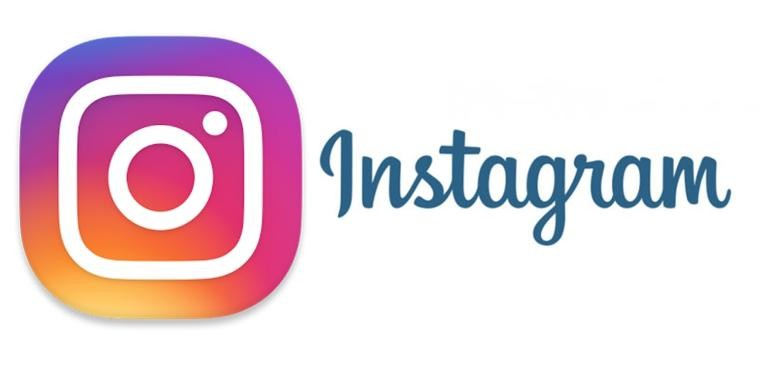 Kfmr_83